MANUAL DEL PROFESOR
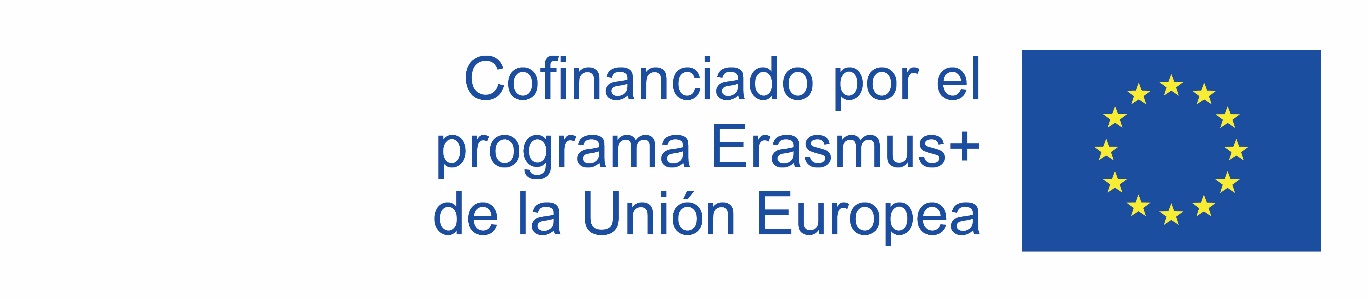 El apoyo de la Comisión Europea para la producción de esta publicación no constituye una aprobación del contenido, el cual refleja únicamente las opiniones de los autores, y la Comisión no se hace responsable del uso que pueda hacerse de la información contenida en la misma.
Objetivos del Manual del Profesor
El objetivo de este manual es presentar el material de este programa de formación, la conexión entre las diferentes partes y explicar cómo se puede utilizar.
Las diapositivas para el formador se pueden descargar y modificar según las necesidades. Las diapositivas  también incluyen material adicional y comentarios en las notas de la parte inferior de las mismas. Esta información no se encuentra disponible en las diapositivas de los alumnos. 
Es aconsejable completar cada uno de estos capítulos y actividades, pero no es una condición indispensable. 
El curso ha sido diseñado para promover la modularidad y aumentar la flexibilidad, con el objetivo de adaptarse a diferentes circunstancias, recursos y objetivos temporales.
La duración estimada para completar todos los capítulos y actividades es de aproximadamente 20 horas.
ÍNDICE
Esta diapositiva muetra la codificación y la estructura del material de formación
Explicaciones generales	Tipos de actividades
	Codificación de los documentos del proyecto	Consideraciones
Estructura del manual
	Capítulo 0    
	Capítulo 1
	Capítulo 2
	Capítulo 3
	Capítulo 4
	Capítulo 5
	Capítulo 6
	Capítulo 7
DIVISIÓN POR CAPÍTULOS
La documentación del curso esta dividida en tres grupos de capítulos:
T00: El primer capítulo T00A explica los objetivos de aprendizaje del curso y el T00B es una introducción a los conceptos Lean. 
T01-T06: Capítulos referentes a los 5+1 Principios Lean.
T07: Resumen
CODIDICACIÓN Y DURACIÓN
TIPOS DE ACTIVIDADES
Cada capítulo puede tener las siguientes actividades: Teoria, ejercicios/juegos, videos y/o entornos virtuales. 
Teoria: Además de explicar  conceptos Lean a los alumnos, la teoria servirá de guía y hará referencia al resto de actividades.En la parte inferior de las diapositivas,  el profesor encontrará información útil acerca de cada Capítulo de teoría, junto con notas adicionales y explicaciones. En estas notas, se detallará cuando tendrá que utilizar un video, un ejercicio o un entorno virtual Thinglink 360.
Ejercicios-Juegos: Los ejercicios son juegos donde se trabajan los distintos principios Lean. Tienen documentación adicional y en su desarrollo utilizan aplicación y reflexión sobre los conceptos. Los juegos son ejercicios de solución rápida que no tienen documentación adicional, y se encuentran en el mismo documento  de teoria. 
Videos: Ejemplos audiovisuales para completar las explicaciones y fomentar la reflexion. 
Thinglink 360 Entorno virtual: Entorno virtual donde los alumnos tendrán la posibilidad de explorar y descubrir por ellos mismos entornos donde son aplicados los conceptos Lean.
THINGLINK 360 °  ENTORNO VIRTUAL
Thinglink 360 °  es una premiada Plataforma tecnologica educacional que  permite facilmente aumentar imagenes, videos y realizar tours virtuales con información adicional y links. Cerca de 4 millones de profesores y alumnos utilizan Thinglink para crear y tener accessible en la nube,  experiencias de aprendizaje de una forma visual. 
ThingLink no puede ser descargado. La única forma de trabajar con estos proyectos basados en la interacción es online. Los proyectos pueden ser compartidos via link o pueden ser incrustados en otros sitios. 
El objetivo del Thinglink en este proyecto: El objetivo es proporcionar a los alumnos  un entorno de autoestudio  como complemento a las explicaciones de conceptos Lean por parte del professor. Pueden utilizar el entorno virtual en su ordenador, tablet o teléfono móvil (Android y iOS app) y profundizar en su conocimiento acerca de Lean. Adicionalmente, permite mostrar  ejemplos de diferentes entornos industriales
LISTA DE THINGLINK 360°
Hay tres entornos virtuales diferentes disponibles: servicios (incluyendo el entorno de un restaurante y cocina, servicios de limpieza y atención médica), oficina e industria. Cada entorno se muestra de forma panorámica con  imágenes de 360 ° y contenidos insertados. 
Cada entorno incluye:
¿Que son las 5S?    
Series de imágenes del Antes VS Después de las 5S  
Serie de imágenes de Gestión visual  
Ejemplos de tableros Kaizen 
Juego digital 5S
8 Despilfarros en diferentes entornos
Tarea de análisis de despilfarros 
Cuestionario Lean
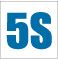 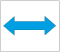 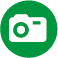 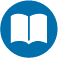 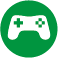 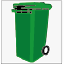 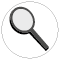 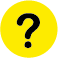 THINGLINK 360 °  ENTORNO VIRTUAL
ThingLink es una herramienta intuitiva para ilustrar entornos de aprendizaje, contenidos de aprendizaje basados en juegos y mapas conceptuales.  Puede crear y compartir un ThingLink específico personal, compartir permisos de edición y usar un ID de usuario para administrar el grupo de alumnos. Thinglink funciona tanto en el navegador como en la aplicación móvil iOS o Android. Con ThingLink, puede crear imágenes interactivas que pueden editarse agregando texto, imágenes y vídeos. Primeramente, se necesita una base (foto, diagrama, etc.) que cargarlo desde su ordenador y visualizarlo online. Además de eso, se agregan etiquetas en las que se puede hacer clic para ver o hacer las cosas que desea, por ejemplo, para mostrar videos relacionados. 
Features 
Service homepage: thinglink.com 
User Account Types: Free or Paid. Starting in 2019, it offers free access to almost all features. 
Storage: unlimited 
Content Management & Publicity: Private / Public 
Mobile: Android and iOS app 
Creative Commons Licensing: Does not support CC licensing 
GDPR: is GDPR compliant 
Service Help Page: How to use the Image Editor 
Videos on how to make ThingLink environments: 
https://www.youtube.com/watch?v=2QDFp0cfamQ 
https://www.youtube.com/watch?v=dkF5rYq1whc
CODIFICACIÓN DE LOS DOCUMENTOS DEL PROYECTO
1º Principio
T04-G    Juego de los sobres
T01-V2 Waste
2º VIDEO
Nombre de la actividad
CODIFICACIÓN DE JUEGOS Y EJERCICIOS
CODIFICACIÓN DE VIDEOS
Lista de videos
ESTRUCTURA DEL MANUAL
Capítulo 0
[Speaker Notes: DENBORAK NEURTU
ERABAKI IKASLEERI ZER EMAN eta dokumentu ezberdina den]
Capítulo 1
[Speaker Notes: DENBORAK NEURTU
ERABAKI IKASLEERI ZER EMAN eta dokumentu ezberdina den]
Capítulo 2
[Speaker Notes: DENBORAK NEURTU
ERABAKI IKASLEERI ZER EMAN eta dokumentu ezberdina den]
Capítulo 3
Theory Black
Exercise Green
Video blue
Thinglink orange
[Speaker Notes: DENBORAK NEURTU
ERABAKI IKASLEERI ZER EMAN]
Capítulo 4
Theory Black
Exercise Green
Video blue
Thinglink orange
[Speaker Notes: DENBORAK NEURTU
ERABAKI IKASLEERI ZER EMAN]
Capítulo 5
Theory Black
Exercise Green
Video blue
Thinglink orange
[Speaker Notes: DENBORAK NEURTU
ERABAKI IKASLEERI ZER EMAN]
Capítulo 6
Theory Black
Exercise Green
Video blue
Thinglink orange
[Speaker Notes: DENBORAK NEURTU
ERABAKI IKASLEERI ZER EMAN]
Capítulo 7
Theory Black
Exercise Green
Video blue
Thinglink orange
[Speaker Notes: DENBORAK NEURTU
ERABAKI IKASLEERI ZER EMAN]